Sales Cube
Scorecard
CFO -Aged Accounts Receivable
Daily Flash Report
Income Statement for Jet Reports
NAV010 - Company Overview
NAV015 - Profit and Loss Variance
NAV016 - GL Monthly Income Statement
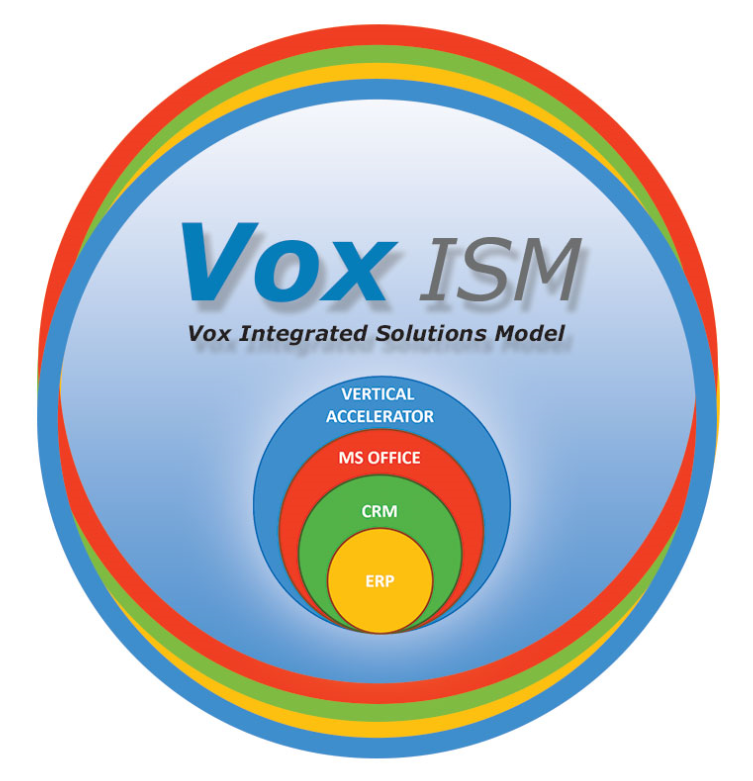 Jim’s Top 10 reports to get started
M
Let’s Get Started…
1
Income statements (3x)
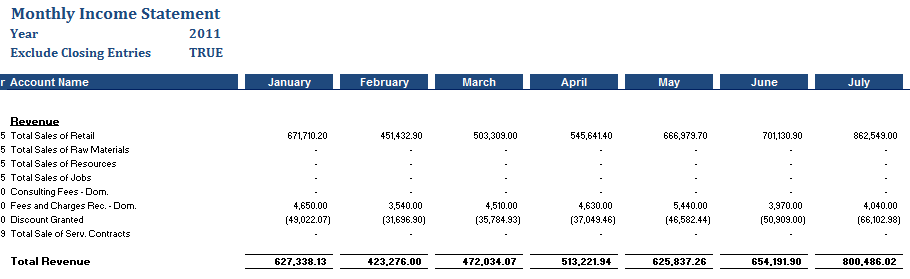 2
3
4
With drill down details, sent daily with subscription to branch managers
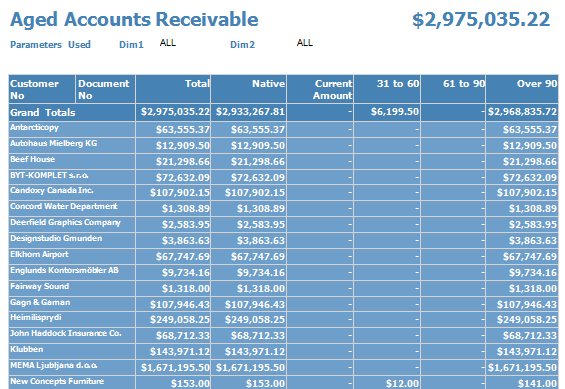 5
Emailed daily, automatically
6
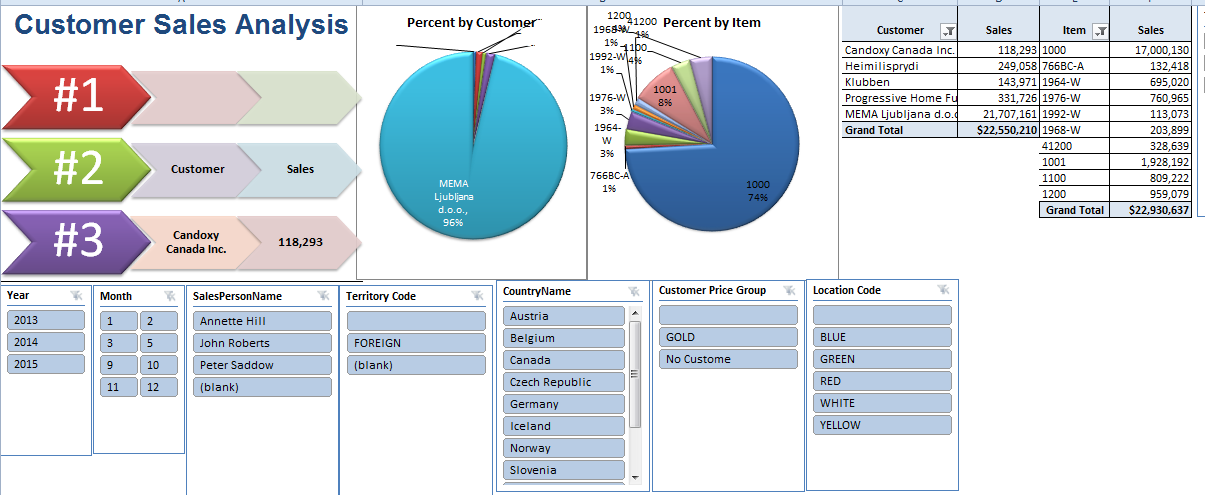 7
“Best Practice Recommendations” – what I did, Jim’s top 10 to get started, effort =
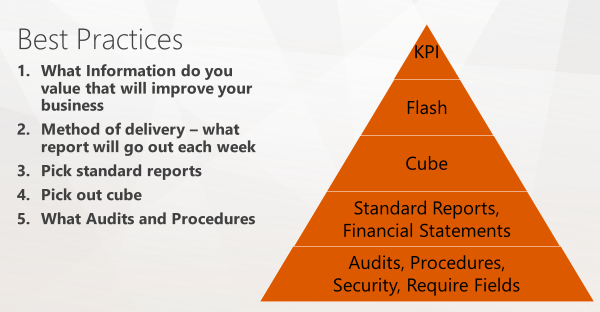 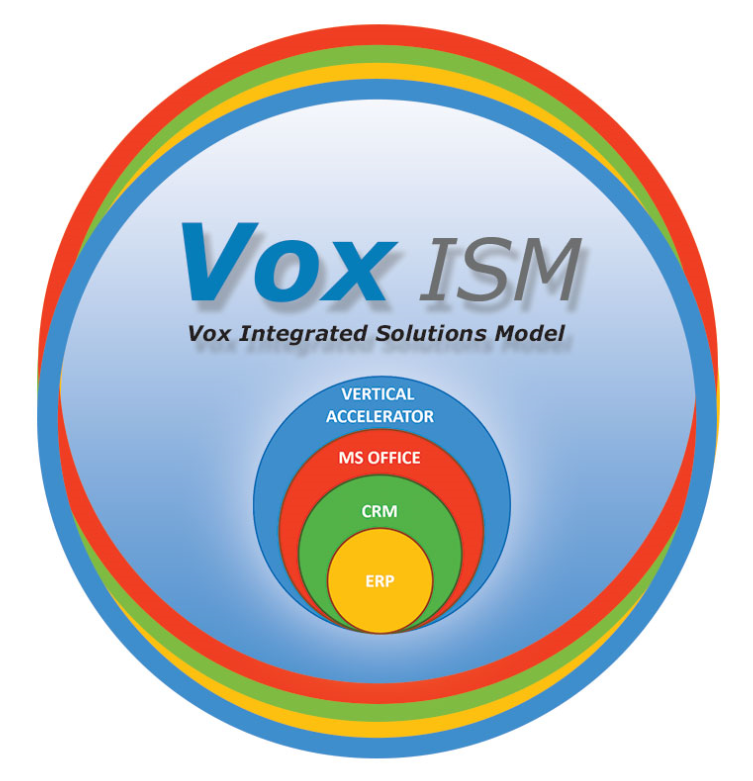 8
What Technology vs Effort $$$
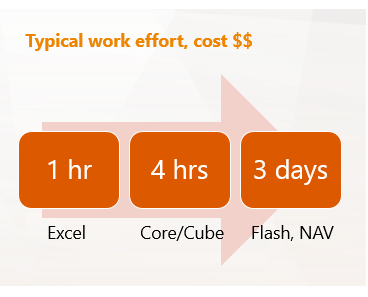 Typical work effort, cost $$
Management information systems (MIS), produce fixed, regularly scheduled reports based on data extracted and summarized from the firm’s underlying transaction processing systems[3] to middle and operational level managers to identify and inform structured and semi-structured decision problems.
Decision support systems (DSS) are computer program applications used by middle and higher management to compile information from a wide range of sources to support problem solving and decision making. A DSS is used mostly for semi-structured and unstructured decision problems.
Executive information systems (EIS) is a reporting tool that provides quick access to summarized reports coming from all company levels and departments such as accounting, human resources and operations.
----------------------------------------------------------------------------------------------------------------------------------------------------------------------------------------------
Hierarchy of reporting – methods of delivery (reports, dashboards & KPI’s, BI Excel cubes)  = 446 options – we need to pick a top 10 to get started!
10